Scanner Data Workshop 

Rome 2 October 2015
IT Architectures for Handling Big Data in Official Statistics: the Case of Scanner Data in Istat
Gianluca D’Amato, Annunziata Fiore, Domenico Infante, Antonella Simone, Giorgio Vinci, Antonino Virgillito
Istat
About me
Head of unit «Architectures for business intelligence, mobile and big data»
Project manager of the UNECE project Big Data in Official Statistics
Leader of the IT group in the Istat Scanner Data project
Abstract
In this talk we present the issues and challenges related to dealing with datasets of big size such as those involved in the Scanner Data project at Istat

We illustrate the IT architecture backing the testing phase of the project, currently in place, and the ideas for the production architecture

The motivations behind the design are explained as well as the solutions introduced as part of a larger scope approach to the modernisation of tools and techniques used for data storage and processing in Istat, envisioning the future challenges posed by the adoption of Big Data and Data Science in NSIs
Data Size - Current
Received and stored data from 6 chains in 6 provinces
30% of all stores available from Nielsen in these provinces
2 and a half years time span
550 Stores
210,000 Products
426 Million records
Space occupation of 1 year of microdata in the database
18Gb
Data Size - Expected
Further 29 provinces will be received by the end of the year
Estimated size of 1 year of microdata
47Gb
6 chains only
142Gb
All available chains
Actual occupation
2 years of microdata only
Current occupation of DB space
200Gb
36Gb
now
Indexes, views, aggregations, classifications…
?
100Gb
End 2015
29 provinces6 chains
540Gb
2016?
EVERYTHING!
The Problem with Size…
Query time is not satisfactory
Aggregated intermediate results in tables
IT support required
More space!
«Difficult» to extract data for analysis
Data growth is not predictable
DBAs do not guarantee proper backup when space occupation is over 500Gb
Architectural Elements
Data ingestion
SFTP
Custom Java code
Data architecture
Relational DB
Tools
SAS, Excel…
Business Analytics Platform (MicroStrategy)
Business Analyitics Platforms
Allow to access data stored in different data sources and represent it in a common multi-dimensional schema that is easier to query and navigate
Automatically aggregate measures at different levels of dimentionality
Normally used in enterprise contexts to facilitate management of large-heterogeneous data warehouses
Enable interactive analysis
Reports: results of queries in a tabular format that can be browsed and downloaded in Excel or CSV file
Dashboard: free navigation on data through the creation of interactive visualizations in drag-and-drop mode

First example of use in Istat with large data sizes
IT Architecture: Testing Phase
Control Dashboard
Reports and Visualizations
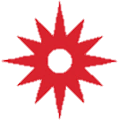 Microstrategy
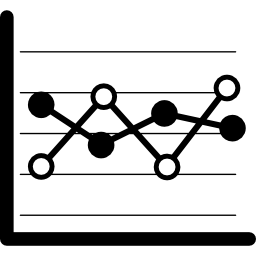 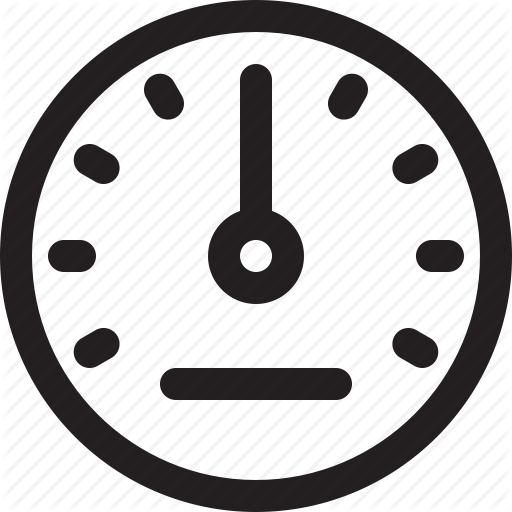 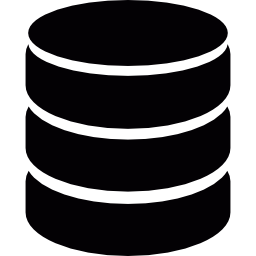 SFTP
Load
Pre-process
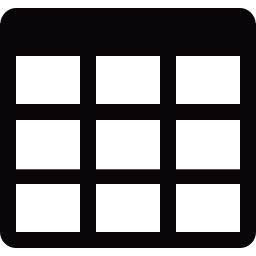 SAS
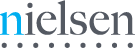 Views
DB
Data Ingestion
Control Dashboard
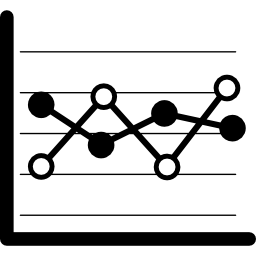 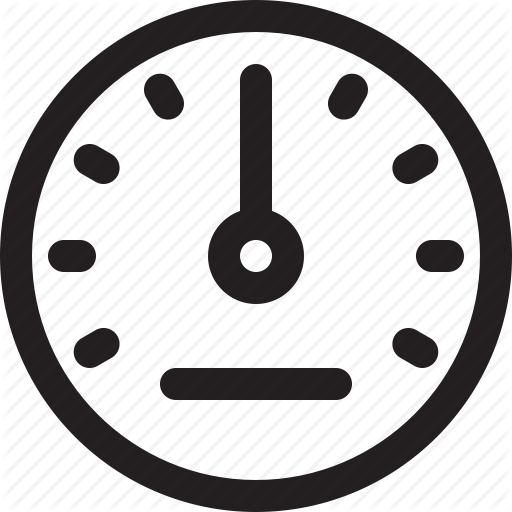 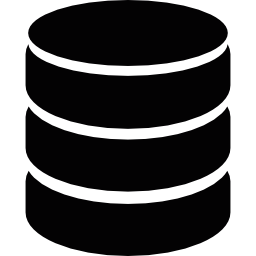 SFTP
Load
Pre-process
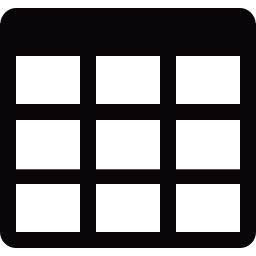 SAS
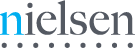 Data is sent by Nielsen in form of compressed text files via SFTP (secure channel) 

The SFTP server is located in Istat data center and it is protected by strict security policies
Data Ingestion
Control Dashboard
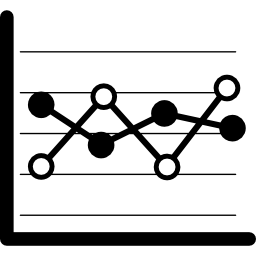 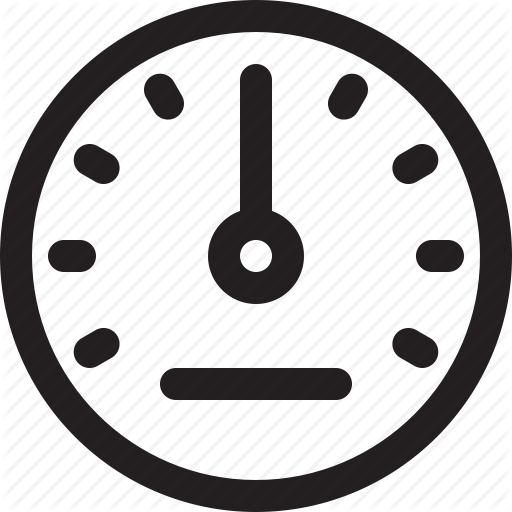 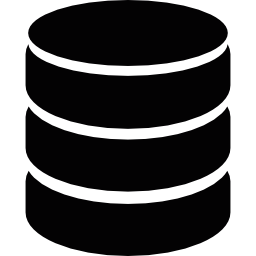 SFTP
Load
Pre-process
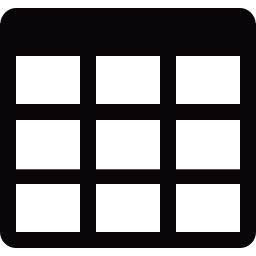 SAS
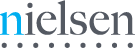 Received data are handled by programs written in Java 
Load: performs integrity checks on received files, loads data in the DB, logs received files and estimates discounts
Pre-process: performs quality checks at record level, discards dirty data

The whole acquisition process is controlled by a web dashboard
Data Access and Analysis
Reports and Visualizations
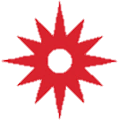 Microstrategy
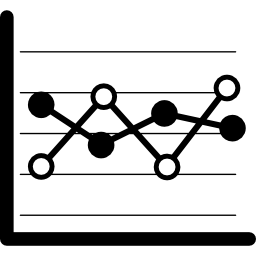 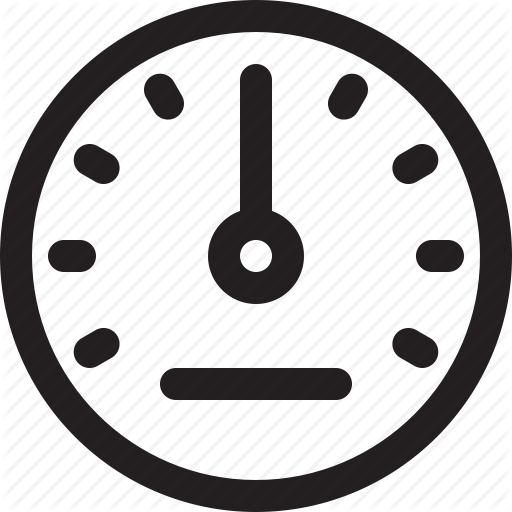 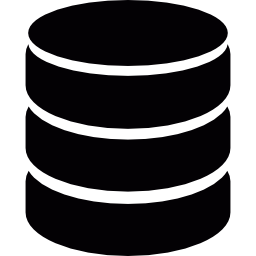 SFTP
Load
Pre-process
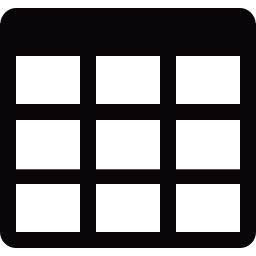 SAS
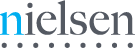 Views
DB
Data can be accessed in two ways:
Extraction from the DB
Materialized views were created in order to facilitate import in SAS
Use of a business analytics tool (MicroStrategy) for reporting, visualization and browsing of the data
Data Access and Analysis
Reports and Visualizations
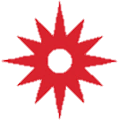 Microstrategy
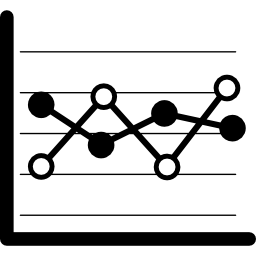 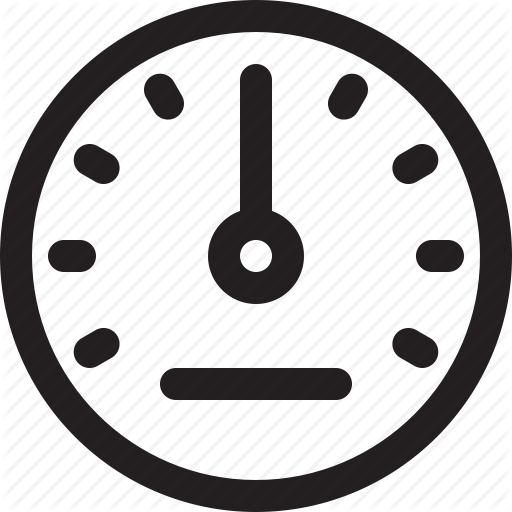 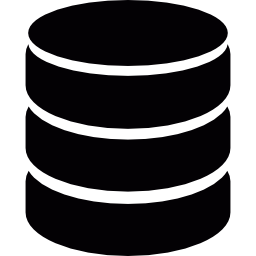 SFTP
Load
Pre-process
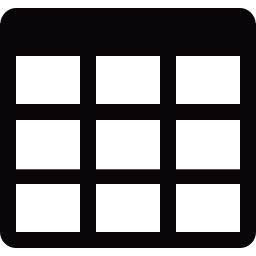 SAS
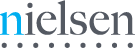 Views
DB
In both access modes the results of common interrogations were pre-computed at different levels of aggregations and were provided as views or reports

This allowed to speed-up access time at the cost of additional space on the DB
Preliminary Analysis
Analysis of quality of data 
Anomalies 
Distributions 
Nulls
…
Exploratory analysis
Time series of turnover and quantity
Distribution per coicop group
…
Turnover per Market
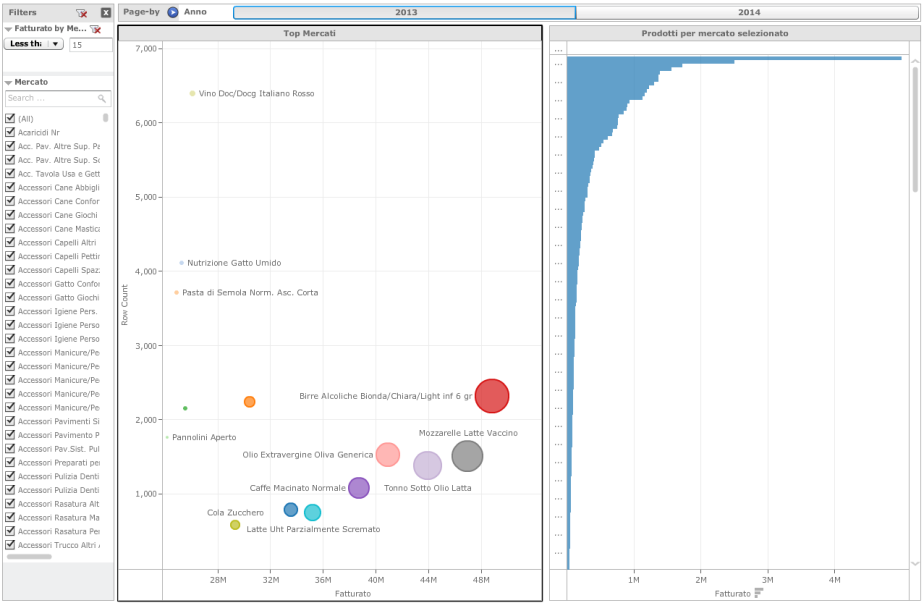 Total quantity per week and province
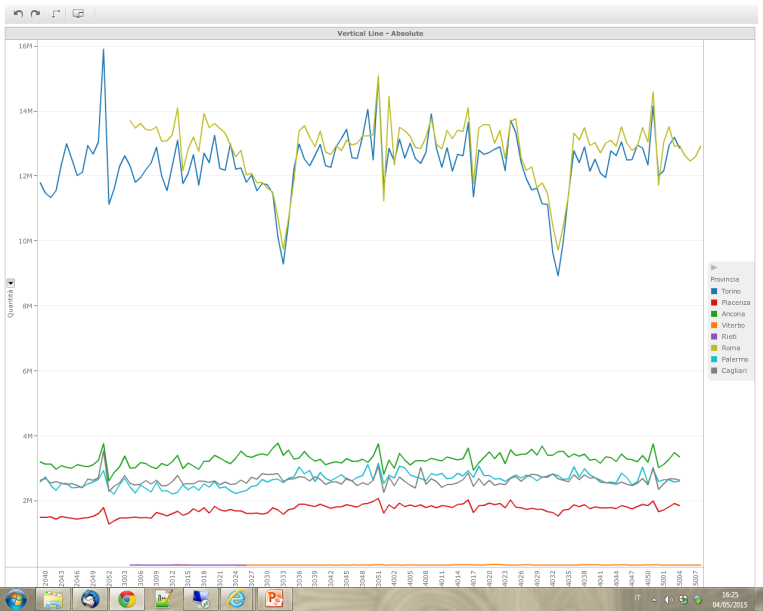 Navigation of DB
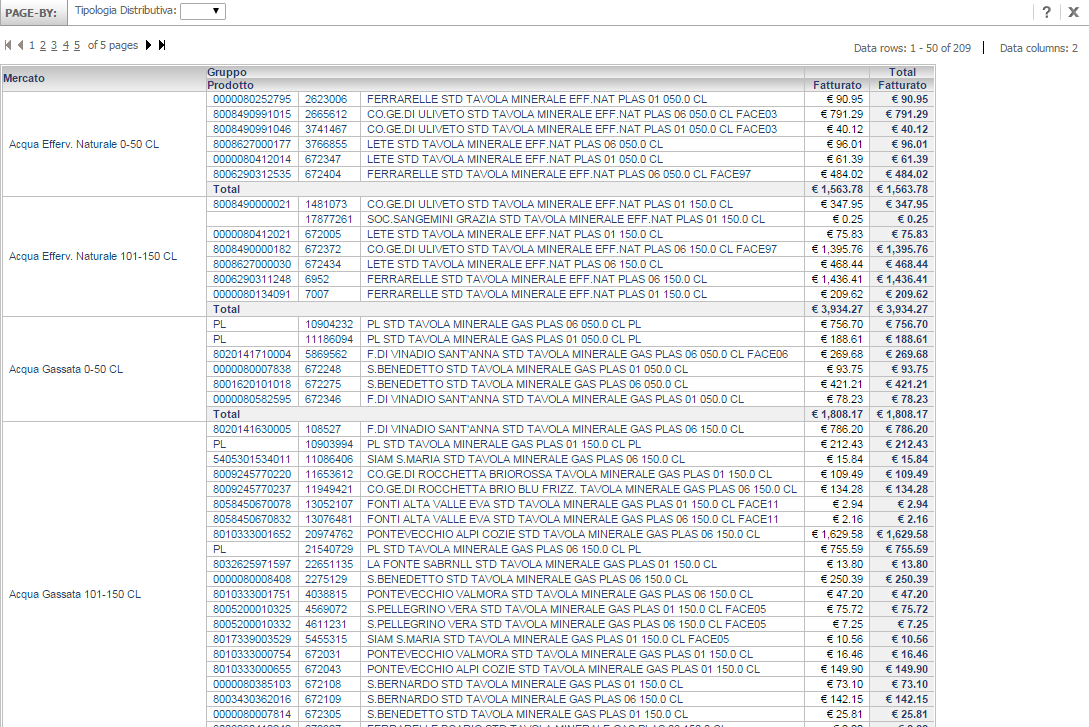 Production Data Platform
We are setting up a new data platform for the production architecture based on Big Data tools
7 nodes Hadoop Cluster 
Hadoop: parallel storage and processing platform, de-facto standard for Big Data 
Features: 
All historical data always online for interactive analysis 
Possibility of retaining historical data indefinitely
Costruction of a global historical data warehouse of prices data
Database is used only for processing current, online data (computation of indexes)
Easier to perform large-scale analysis
IT Architecture: Production Phase
Reports and Visualizations
Extraction for offline analysis
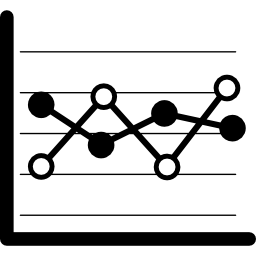 SAS
Control Dashboard
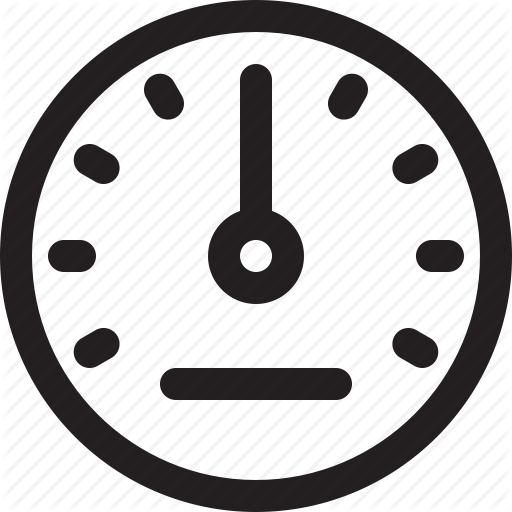 Enhanced data warehouse
Historical data
Current data
SFTP
Ingestion
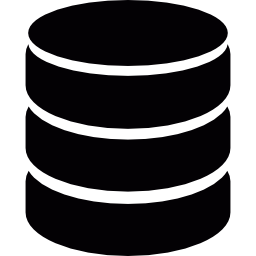 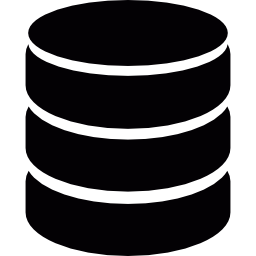 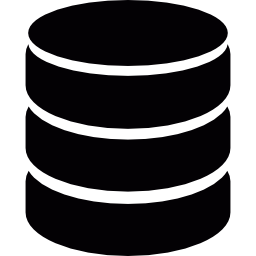 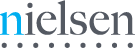 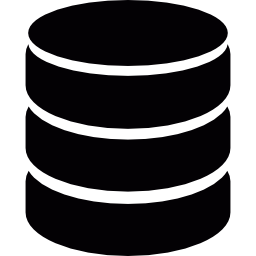 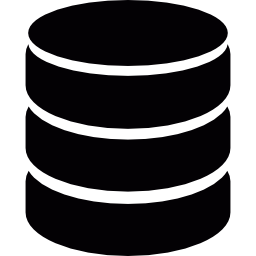 Oracle DB
Hadoop
Sample selection
Processing
of indexes
Conclusions
The scanner data project represents a challenging testbed for experimenting new approaches in the IT support to analysis and production
Objective is get faster results and more efficient processes
The concept of «Big Data» is not merely a matter of size but rather of new opportunities 
Technology can give the answers, now it’s time to make new questions
Questions